REPORTE SOBRE LA CRISIS DE MIGRANTES Y REFUGIADOS VENEZOLANOSPOR EL GRUPO DE TRABAJO
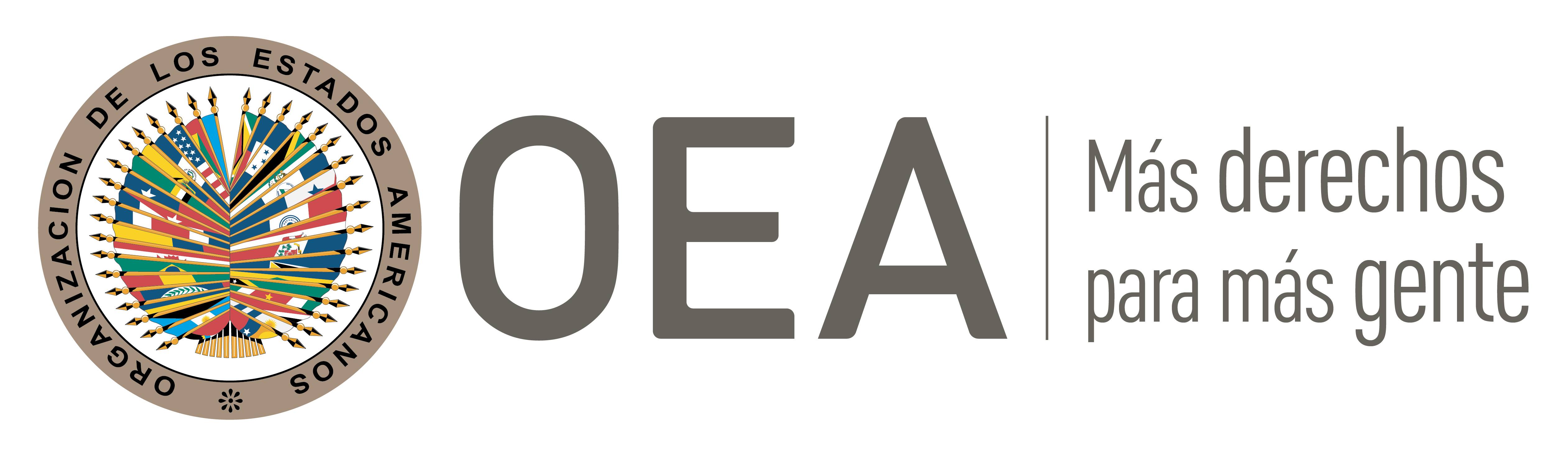 JUNIO 2019
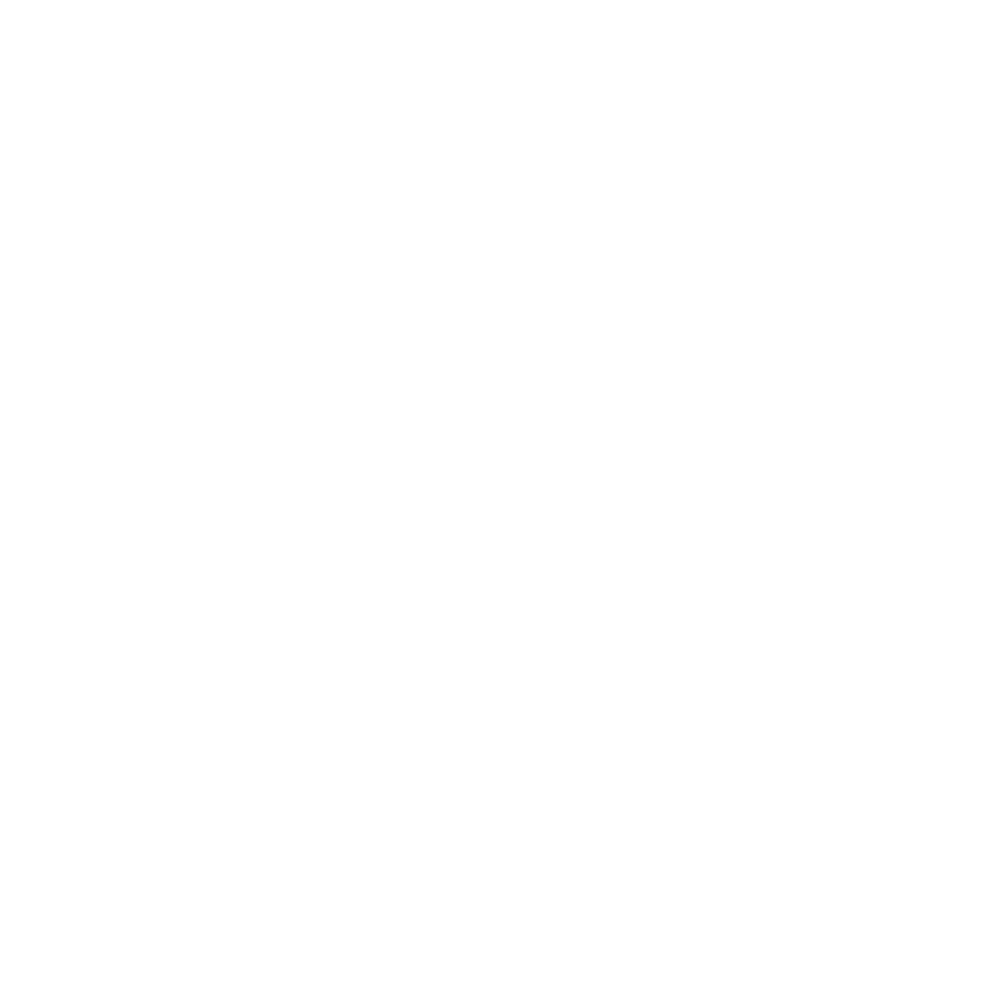 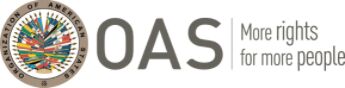 4 MILLONES
DE MIGRANTES Y REFUGIADOS VENEZOLANOS
DISTRIBUCIÓN EN LA REGIÓN:
COLOMBIA
PERU
CHILE
ECUADOR
BRAZIL
ARGENTINA
PANAMA
1.3M
770K
290K
265K
170K
130K
100K
MEXICO
TRINIDAD & TOBAGO
GUYANA
REPÚBLICA DOMINICANA
COSTA RICA
URUGUAY
PARAGUAY
40K
40K
36K
29K
26K
9K
6K
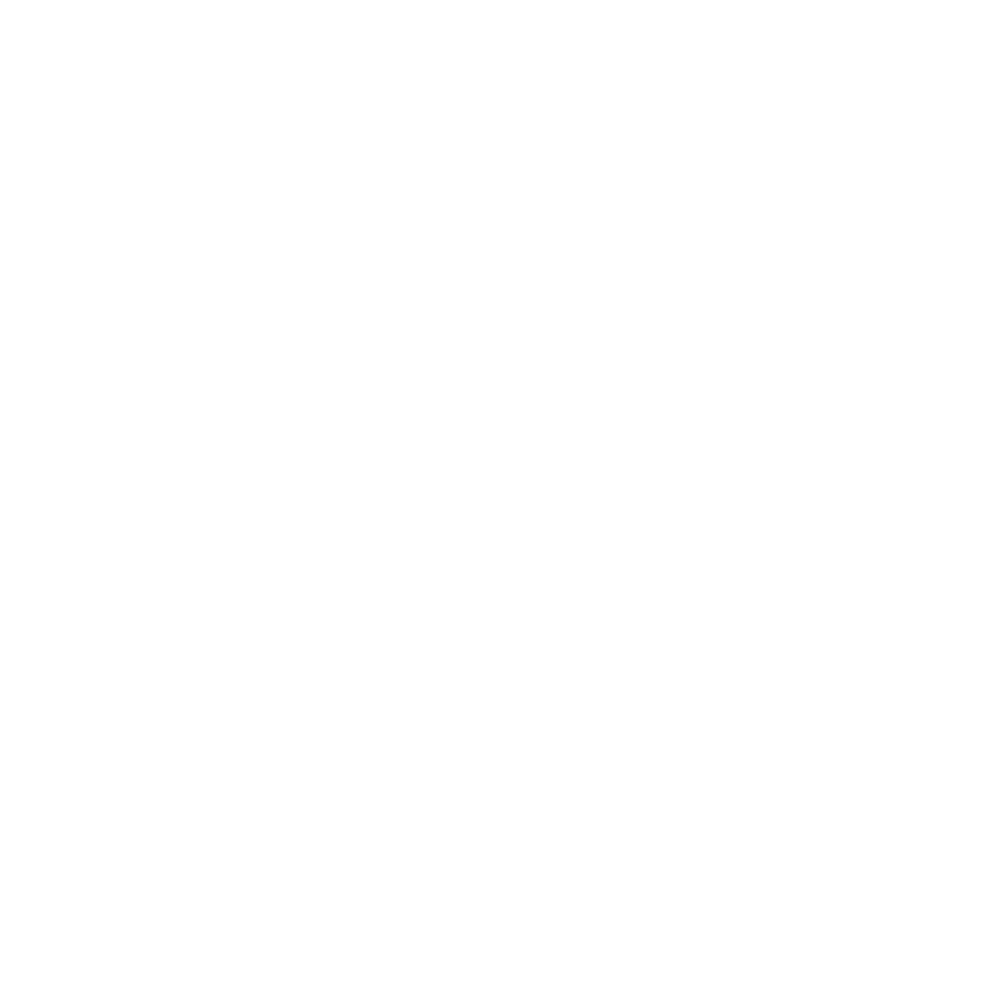 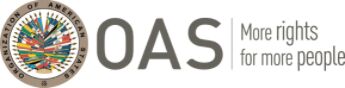 EN ALGUNOS PAÍSES LOS VENEZOLANOS SON UNA PARTE IMPORTANTE DE LA POBLACIÓN
PARTICULARMENTE EN EL CARIBE:
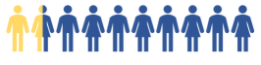 26K 


15K
CURAÇAO


ARUBA
15% de la población de Curaçao



10% de la población de Aruba
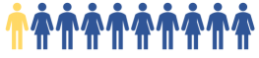 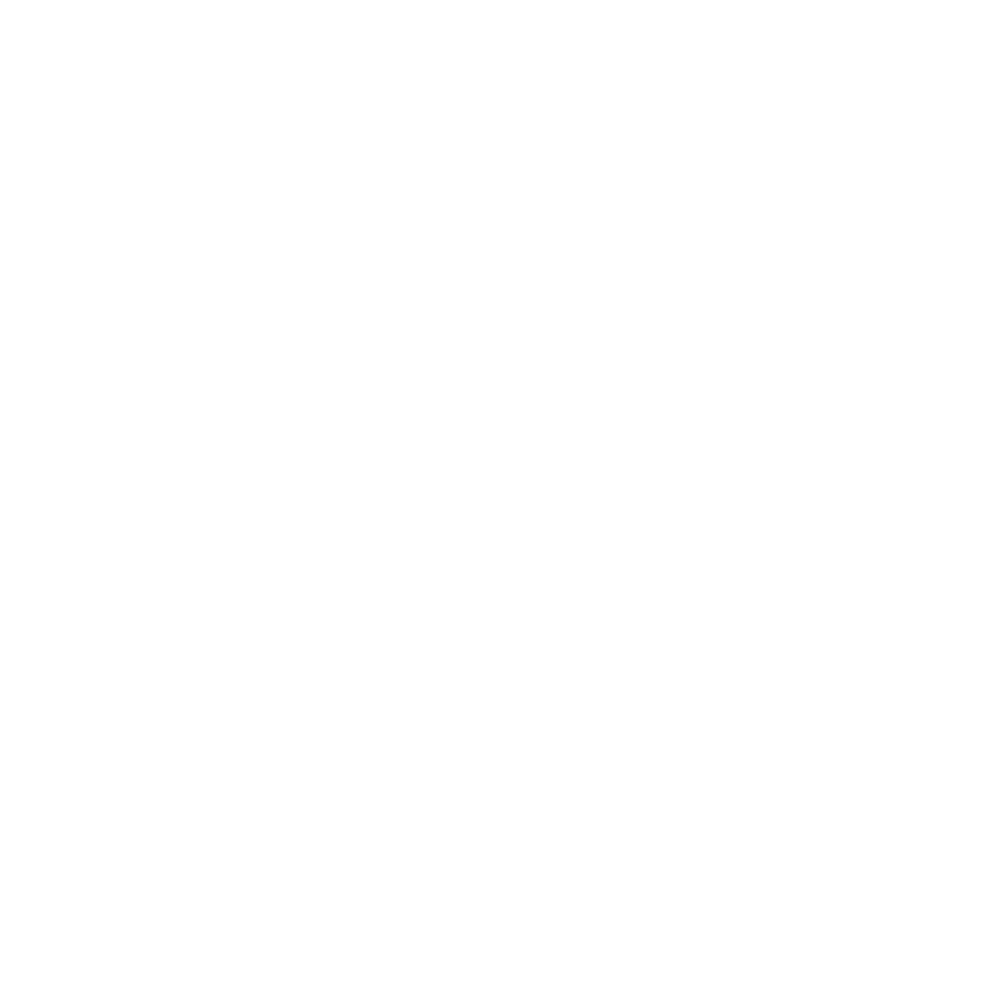 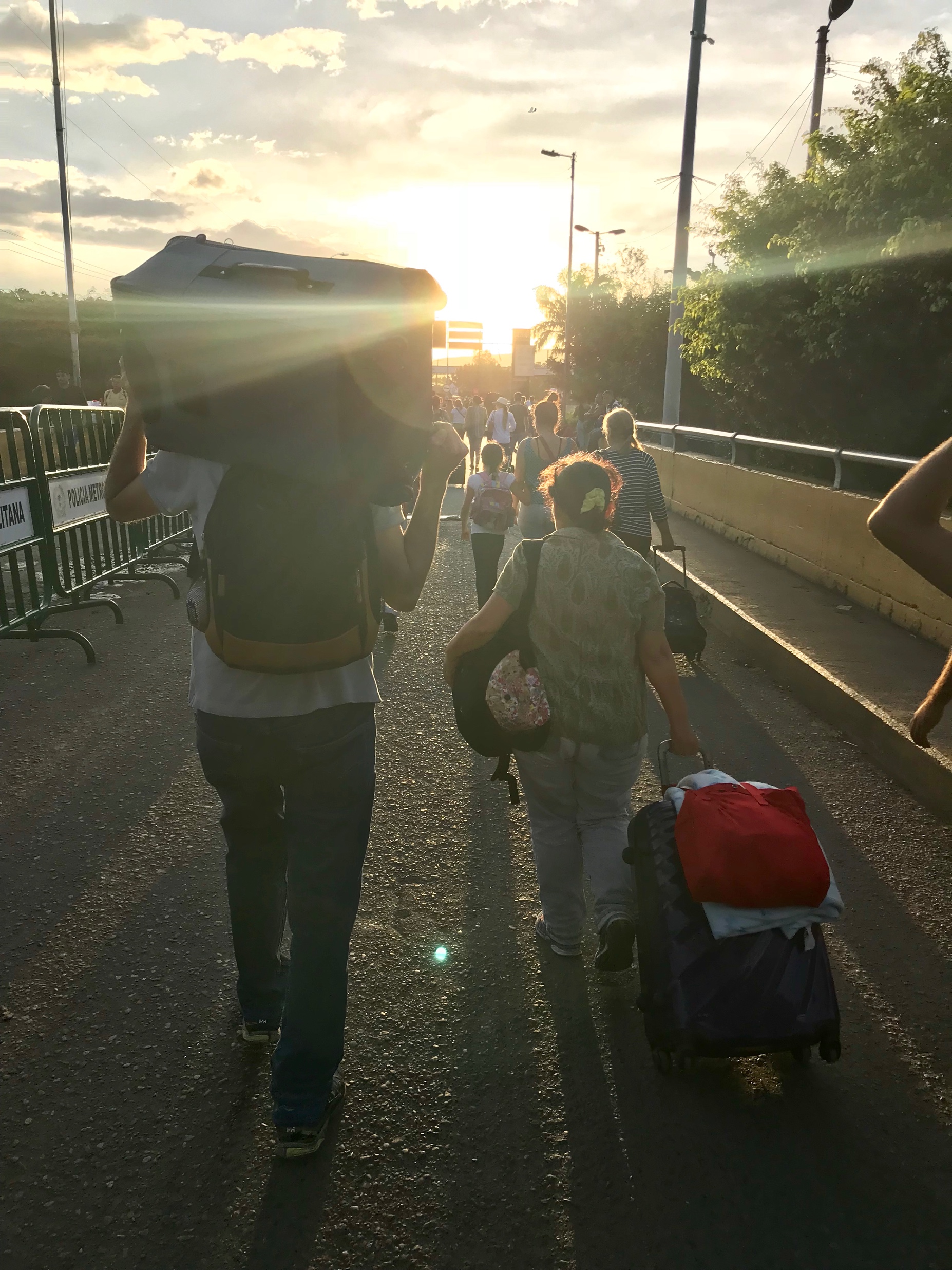 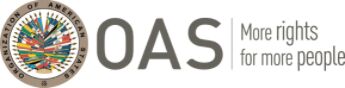 Según los datos del 2018, la gran cantidad de Venezolanos migrantes y refugiados huyen a tasas de:

5,000 por día

200 por hora
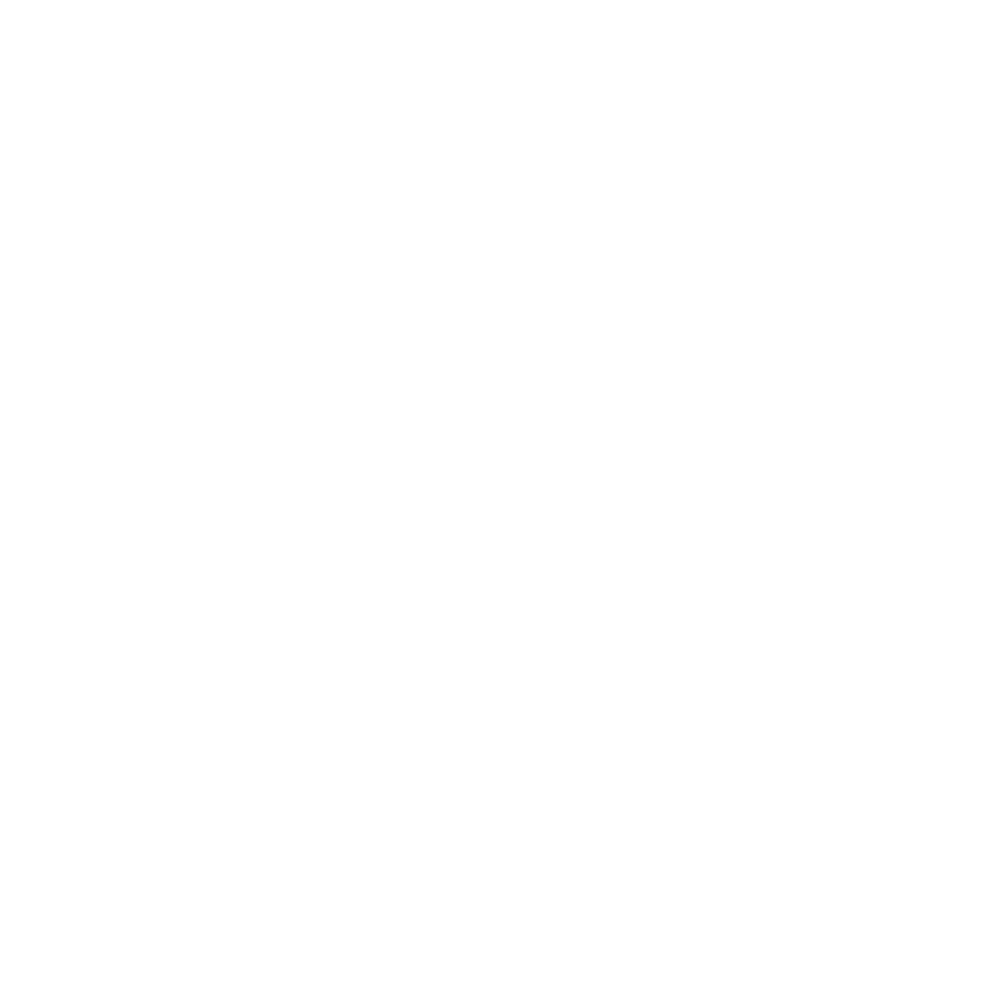 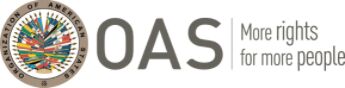 DETERMINANTES DE LA MIGRACIÓN FORSOZA DE MILLONES DE VENEZOLANOS
CRISIS HUMANITARIA
VIOLENCIA GENERALIZADA
COLLAPSO ECONÓMICO
VIOLACIONES MASIVAS DE DERECHOS HUMANOS
CONTROL SOCIAL
ESCACES DE SERVICIOS BÁSICOS (ELECTRICIDAD Y AGUA)
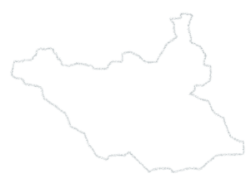 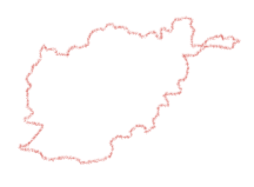 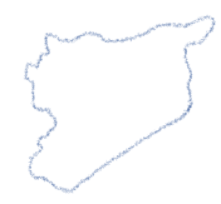 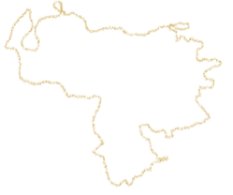 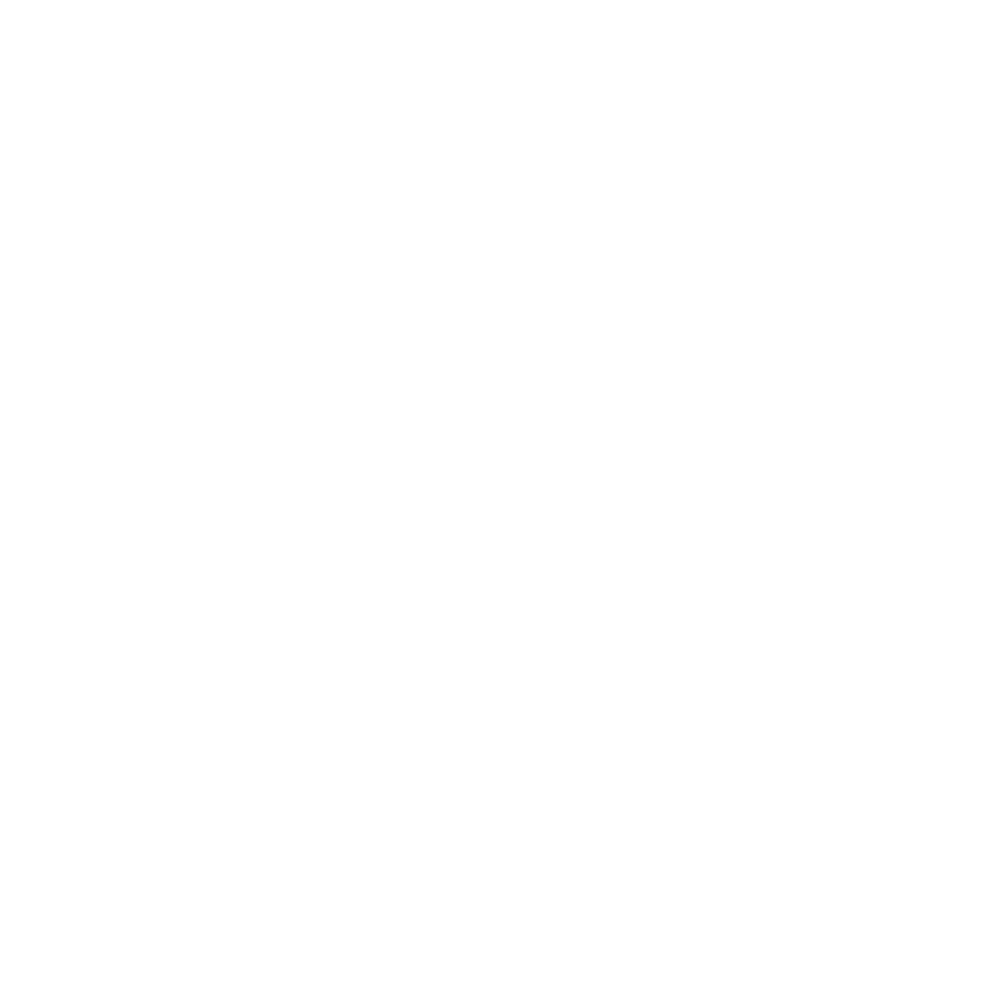 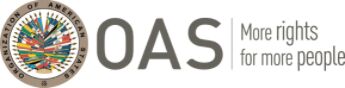 2..6M
2..4M
4M
6.3M
DESPUÉS DE SIRIA, VENEZUELA ES HOY EL PAÍS DE ORIGEN CON EL MAYOR NÚMERO DE REFUGIADOS Y REFUGEE-LIKE  EN EL MUNDO
Afganistán
Siria
Venezuela
Sudán del Sur
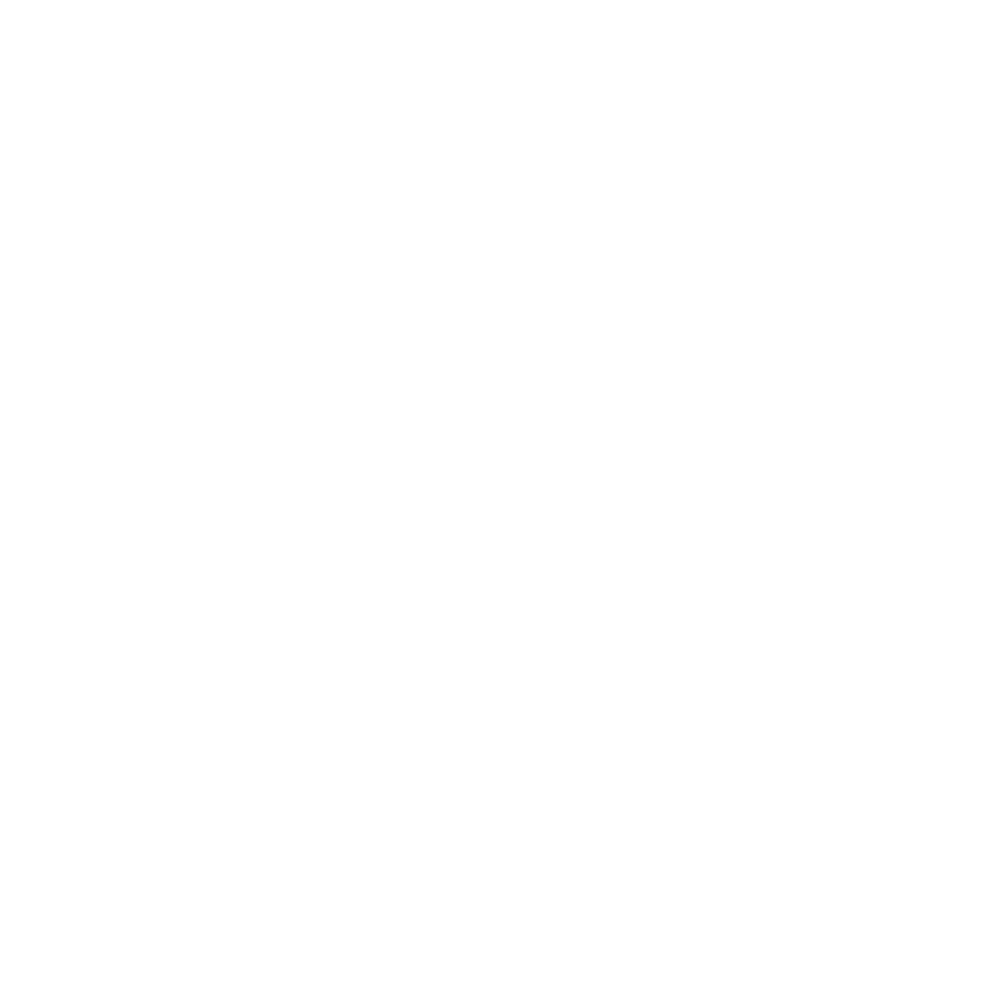 CANTIDAD Y VELOCIDAD DEL NÚMERO DE REFUGIADOS VENEZOLANOS ES SIMILAR A OTRAS CRISIS
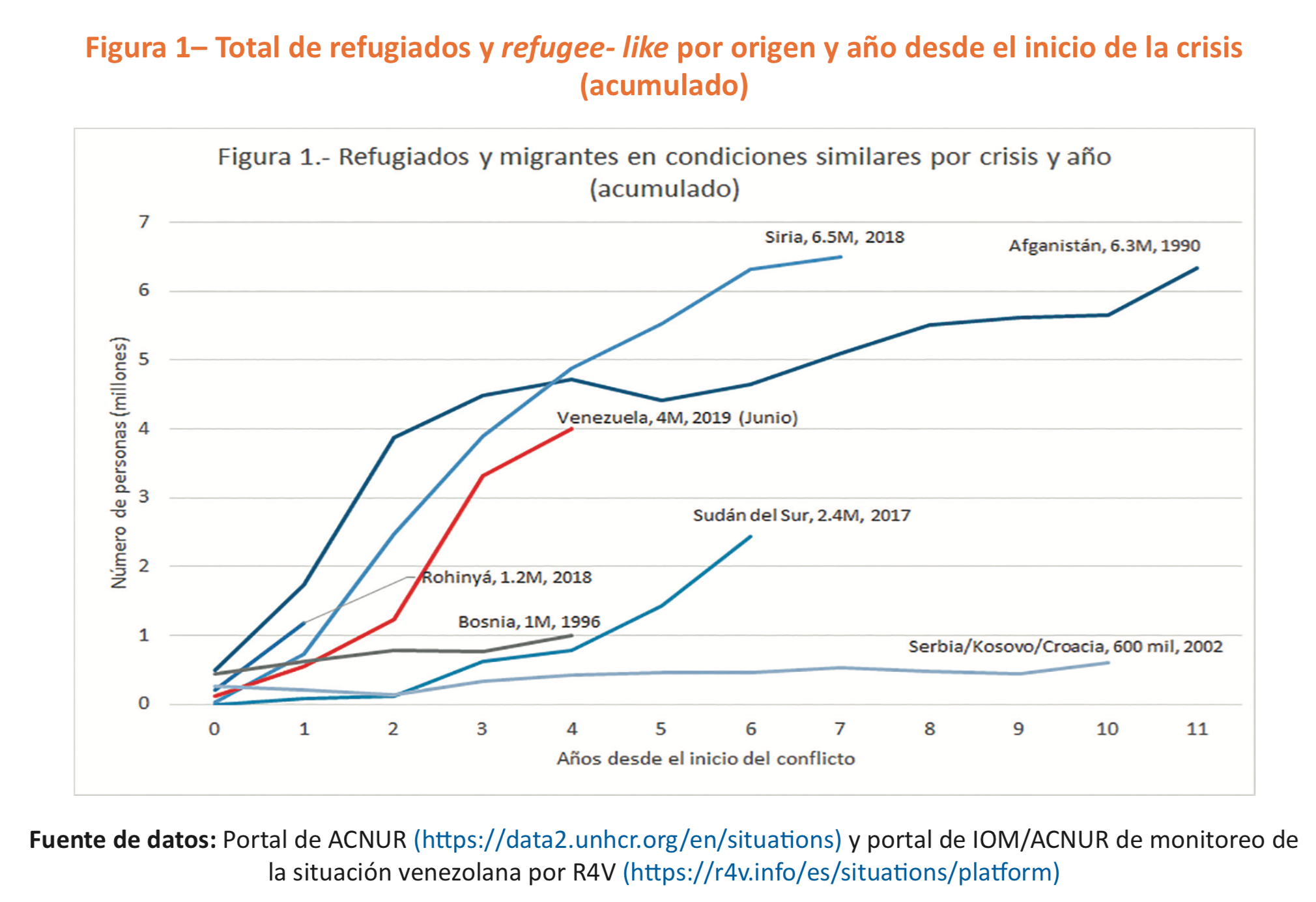 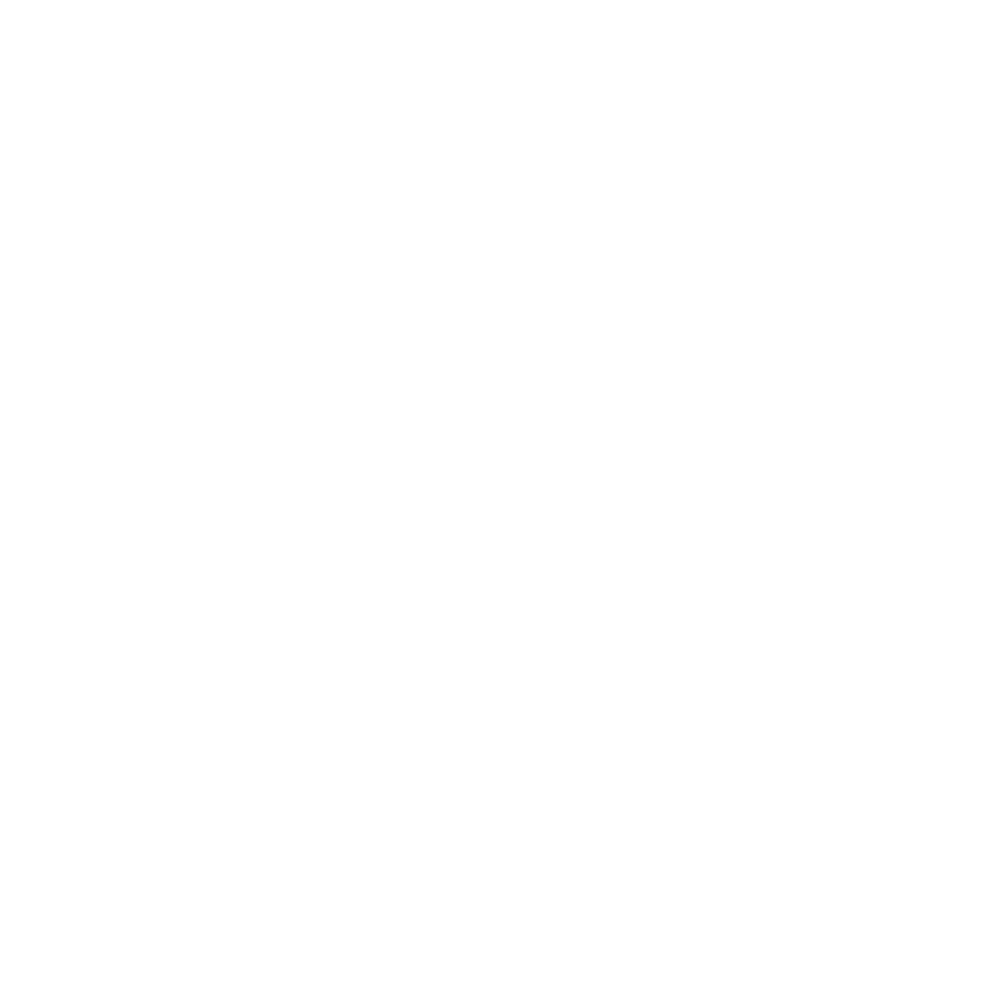 PRONÓSTICOS AL 2020 PONEN EL NÚMERO DE REFUGIADOS VENEZOLANOS ENTRE 7,5 Y 8 MILLONES
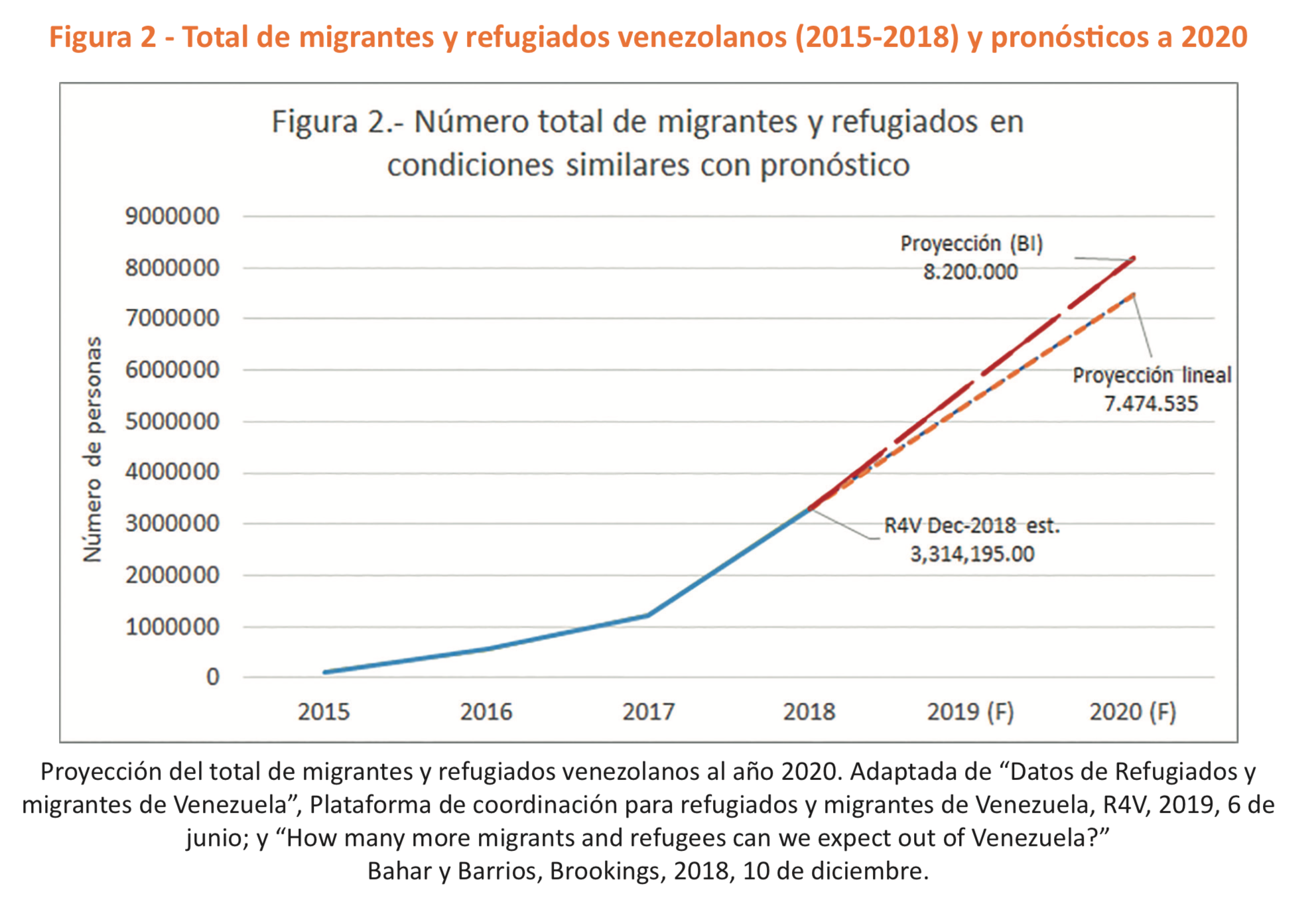 BASES PARA CONSENSO REGIONAL
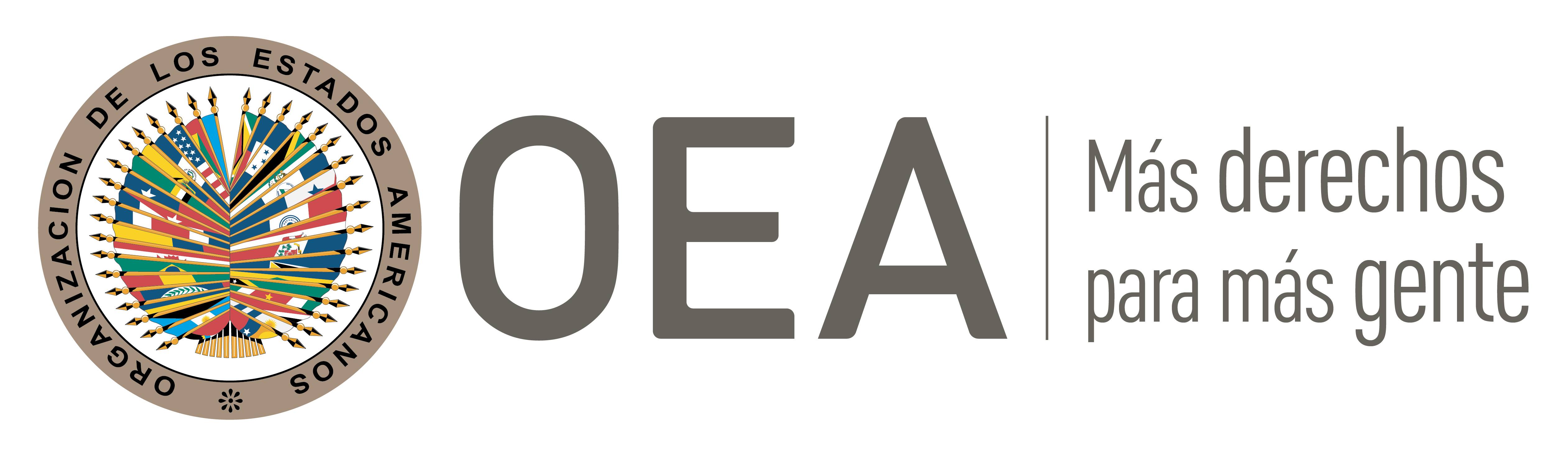 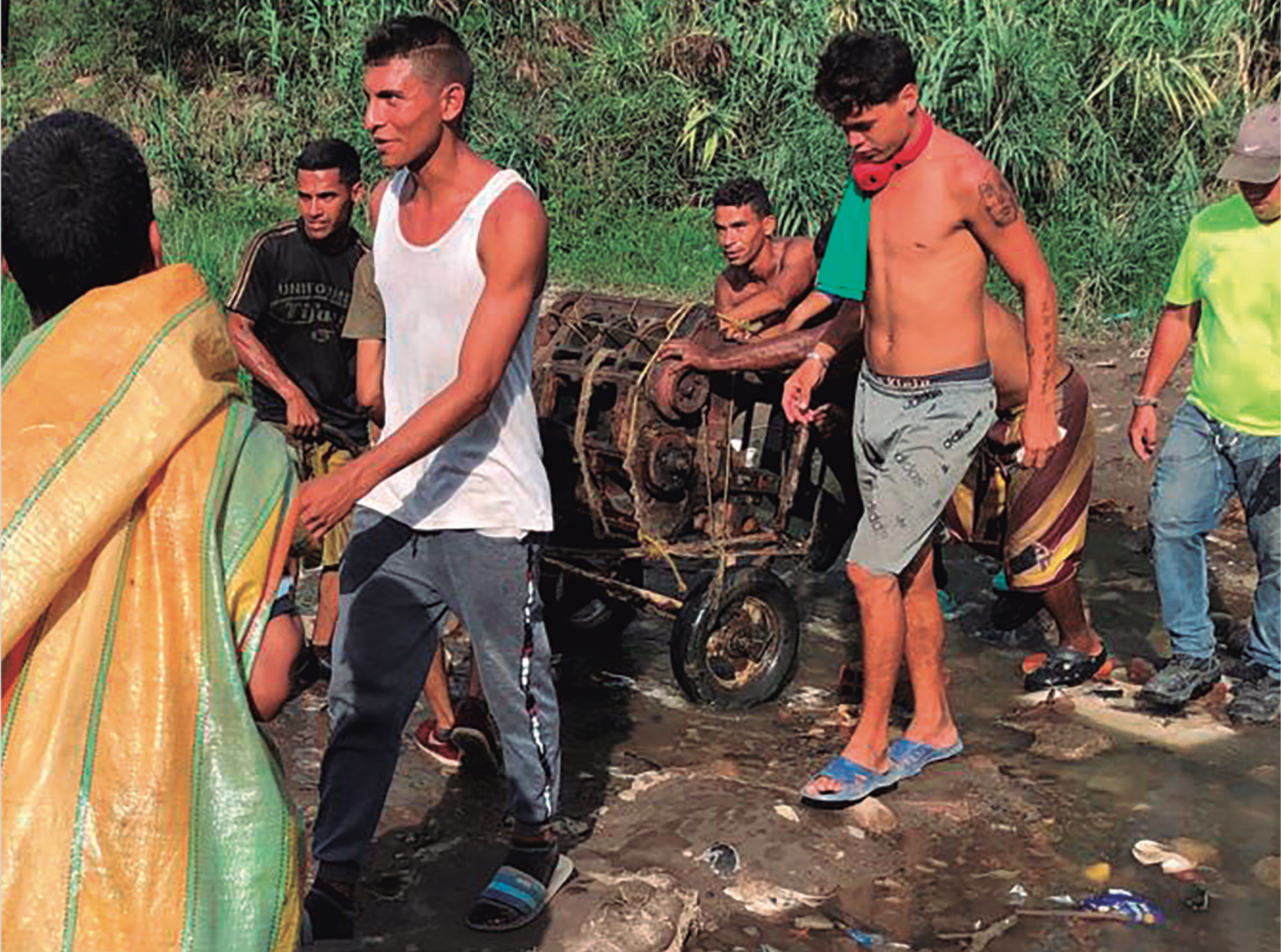 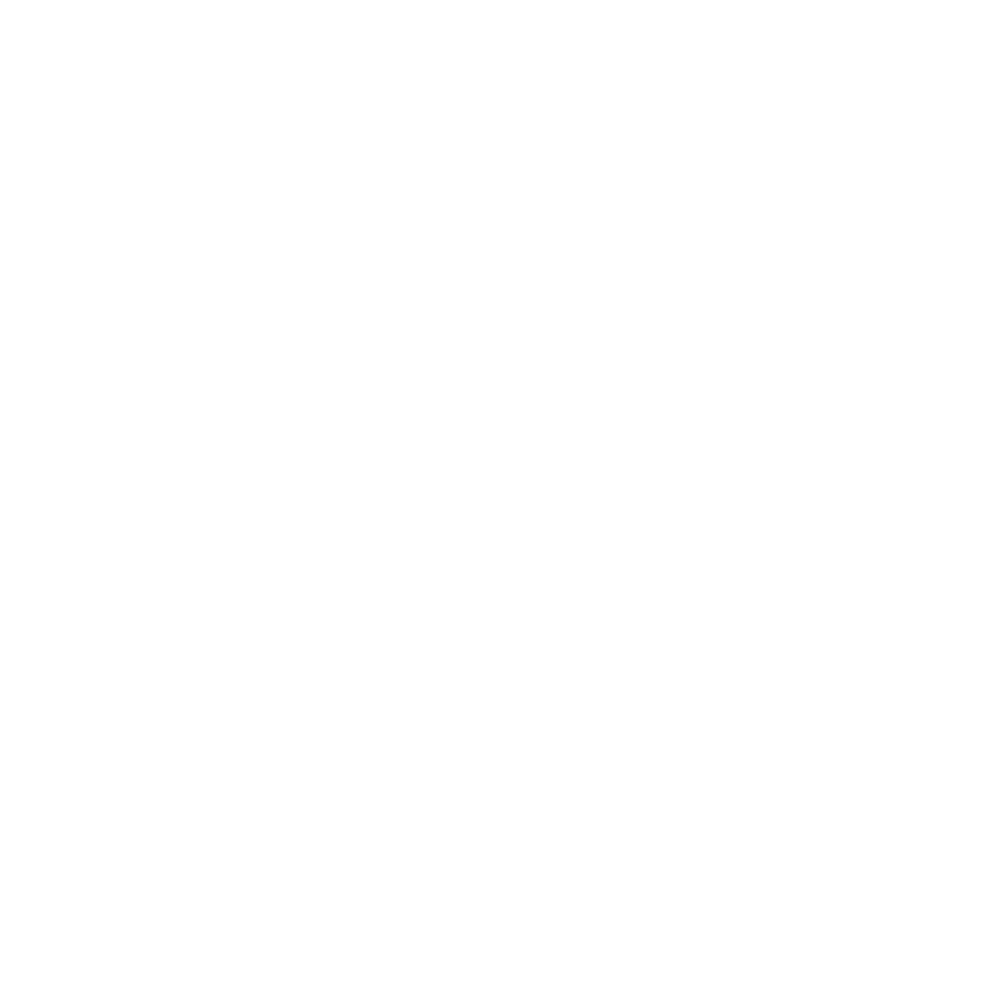 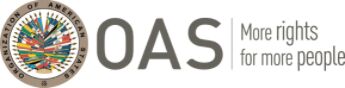 ESTATUS DE REFUGIADOS PARA LOS VENEZOLANOS
DECLARACIÓN DE CARTAGENA (1984)

“[…] considera también como refugiados a las personas que han huido de sus países porque su vida, seguridad o libertad han sido amenazadas por la violencia generalizada, la agresión extranjera, los conflictos internos, la violación masiva de los derechos humanos u otras circunstancias que hayan perturbado gravemente el orden público.”
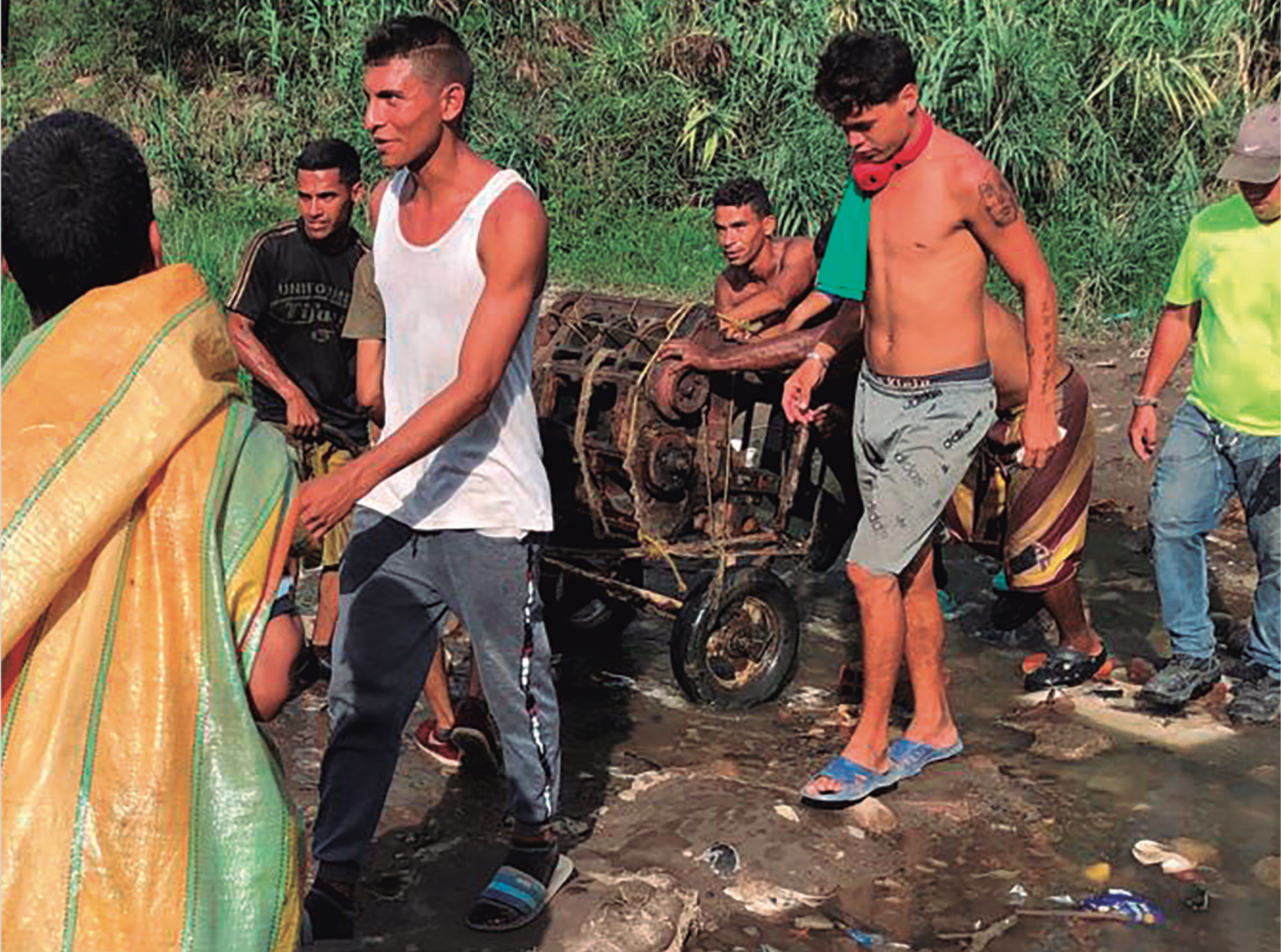 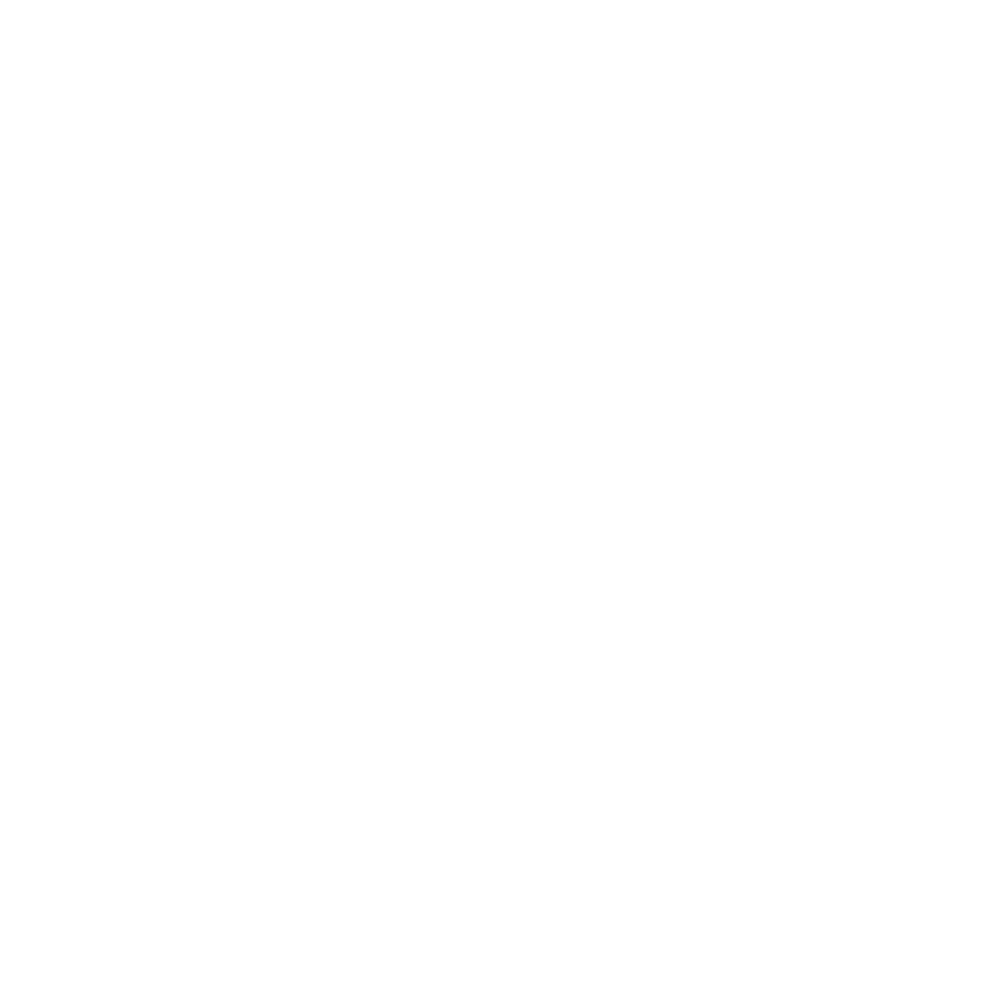 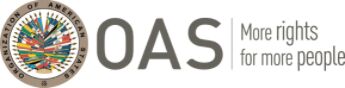 ACUERDO REGIONAL DE RECONOCIMIENTO A VENEZOLANOS COMO REFUGIADOS PROVEE:
PROTECCIÓN JUSTA
PRAGMÁTICO 
INTEGRACIÓN PRODUCTIVA
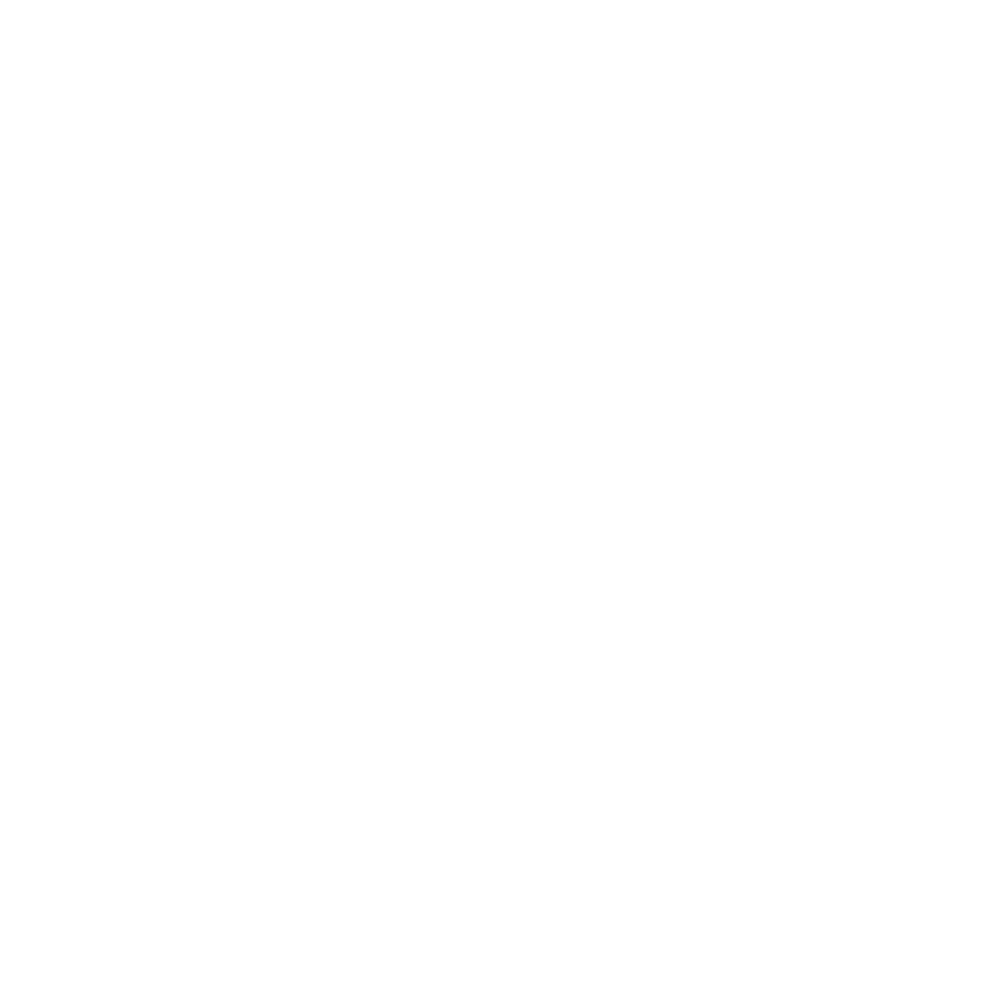 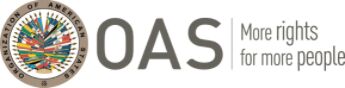 NINGÚN O POCOS EFECTOS DE INMIGRACIÓN MASIVA EN MERCADOS LABORALES: ISRAEL
ENTRE 1990-95 ISRAEL RECIBIO 1 MILLÓN DE INMIGRANTES DE LA EX-URSS: 20% DE SU POBLACIÓN.

SUELDOS DE TRABAJADORES EN MISMAS  INDUSTRIAS Y OCUPACIONES NO FUERON AFECTADOS POR EL FLUJO MIGRATORIO.

FUENTE: FRIEDBERG (2001)
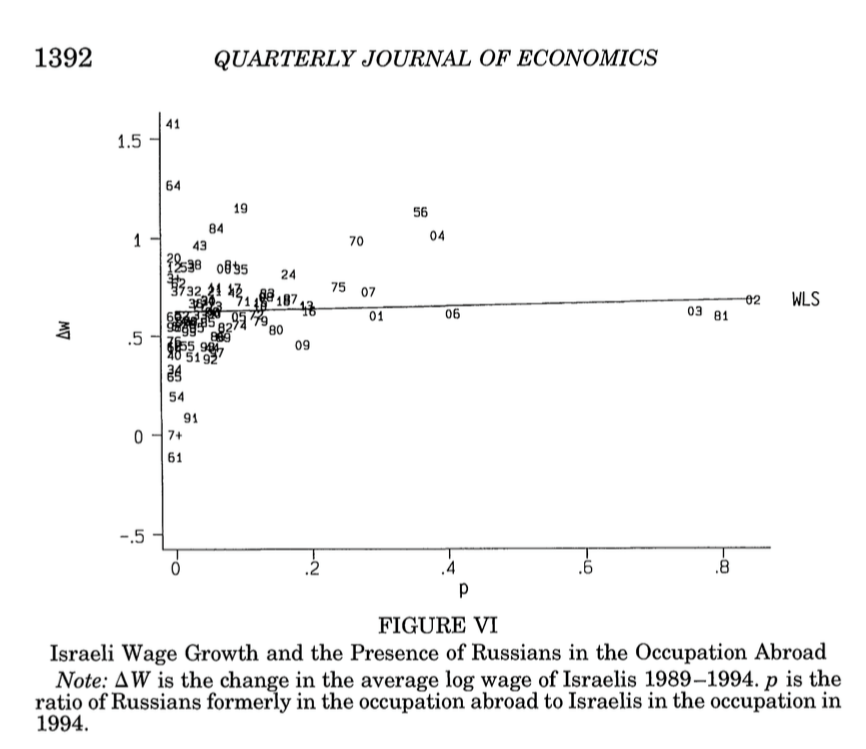 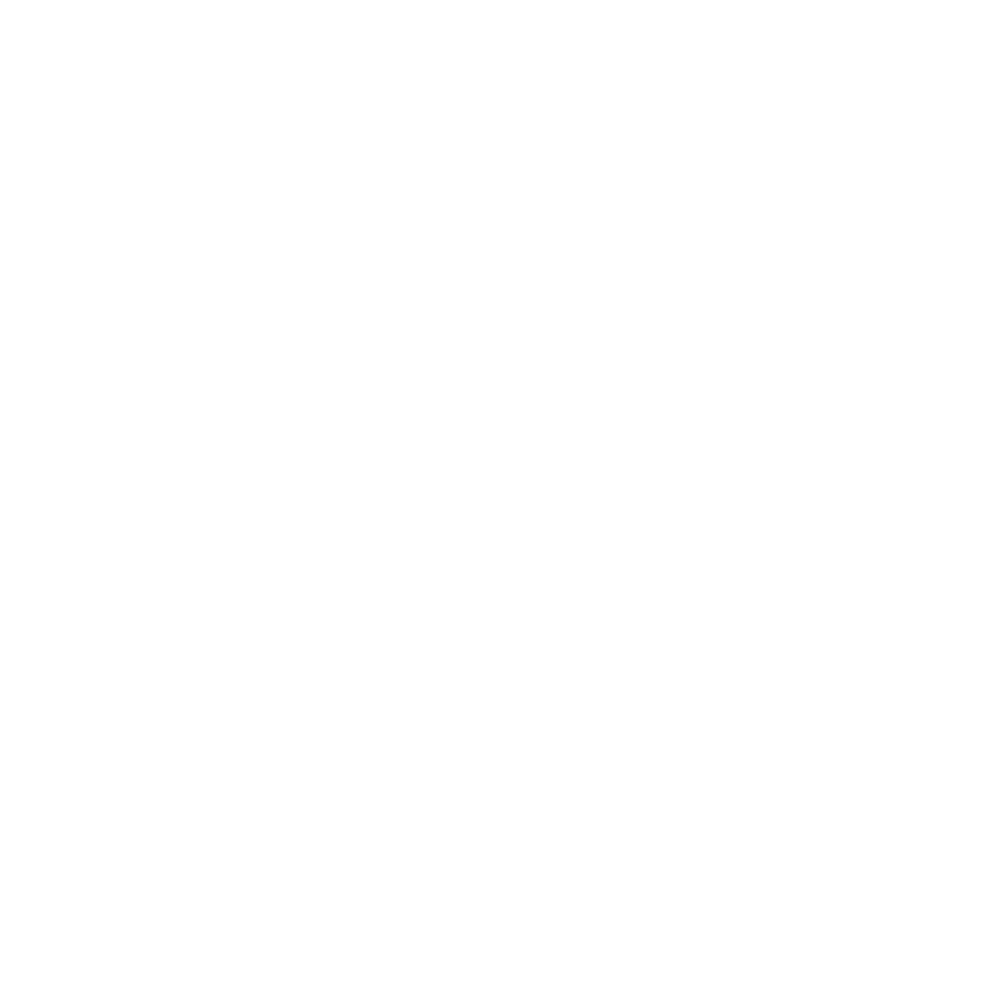 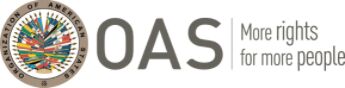 NINGÚN O POCOS EFECTOS DE INMIGRACIÓN MASIVA EN MERCADOS LABORALES: DINAMARCA
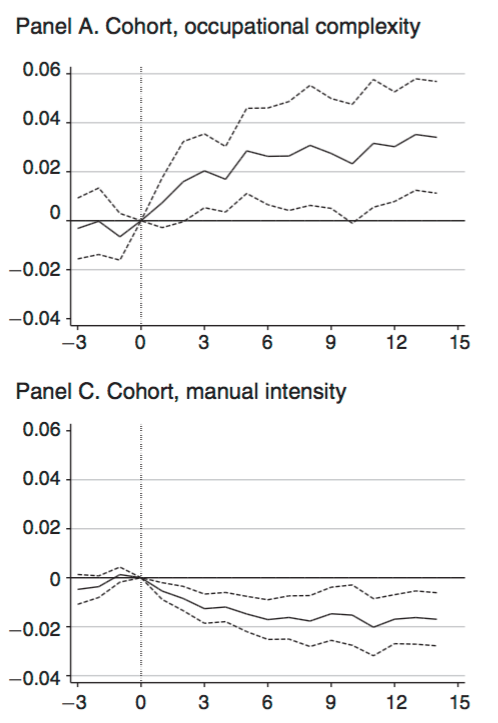 ENTRE 1995-2005 DINAMARCA RECIBIÓ REFUGIADOS HASTA SER 4.5% DE LA FUERZA LABORAL. LA GRAN MAYORIA CON BAJO NIVEL EDUCATIVO.

COMO RESULTADO, TRABAJADORES DANESES SUBIERON EN LA “ESCALERA OCUPACIONAL”, RESULTANDO EN TRABAJOS MÁS COMPLEJOS Y MEJOR PAGADOS. NO HAY EVIDENCIA DE DESPLAZAMIENTO DE TRABAJADORES 

FUENTE: FOGED Y PERI (2015)
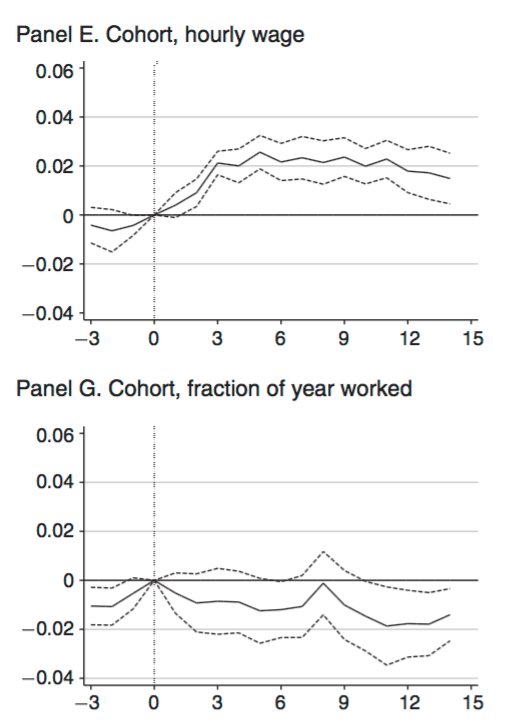 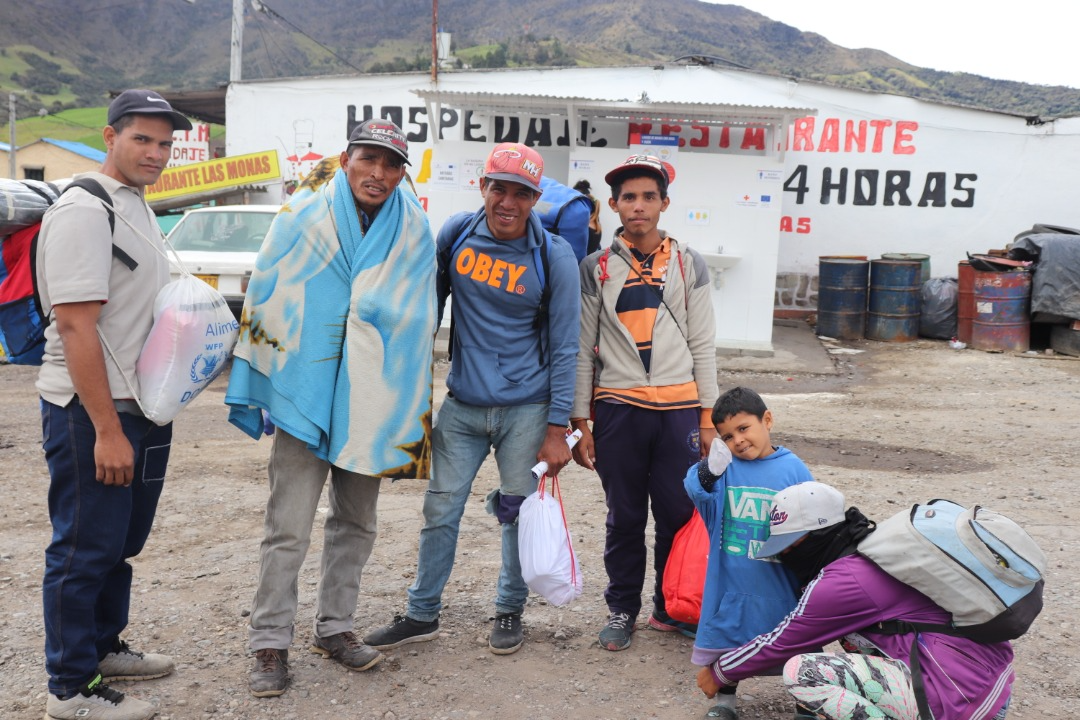 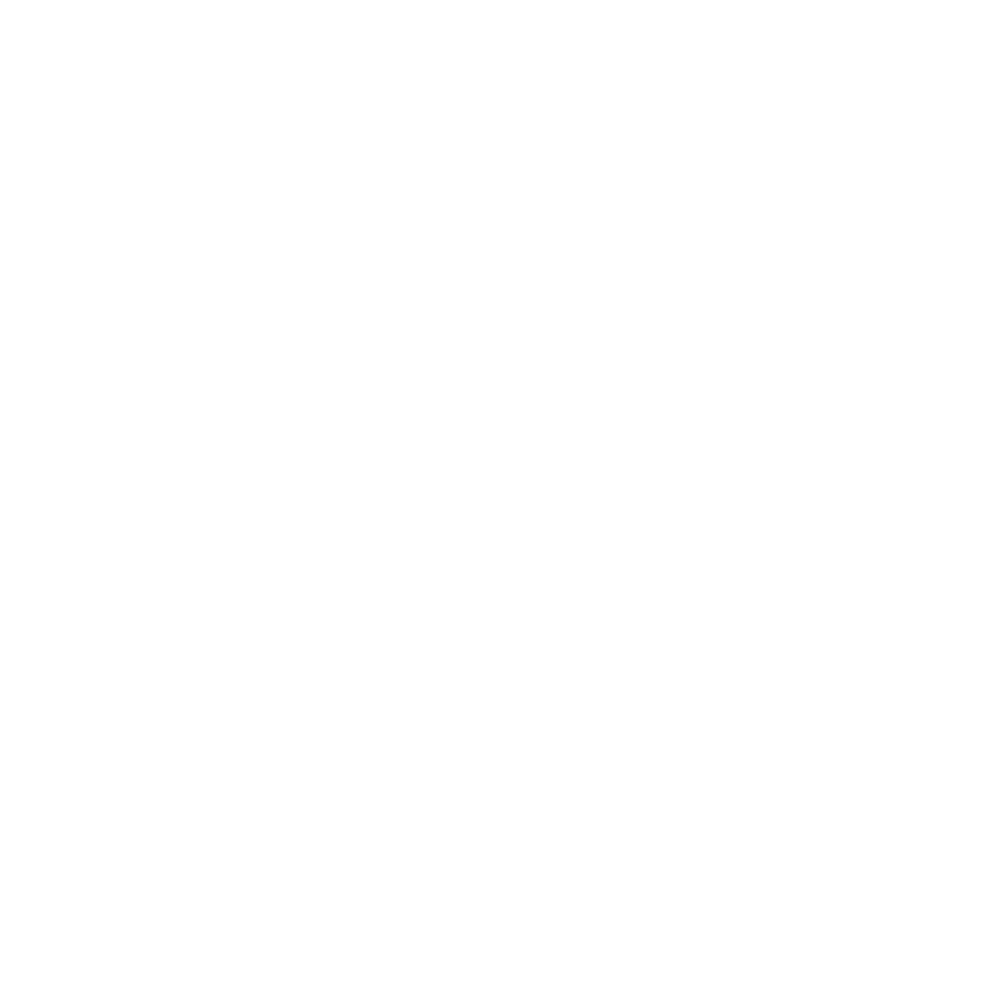 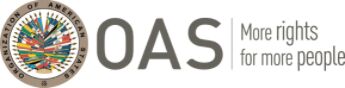 LOS EFECTOS EN SUELDO Y DESEMPLEO DADA MIGRACIÓN MASIVA DEPENDE DE UN FACTOR
EN CASO DE COMPLEMENTARIDAD ENTRE TRABAJADORES LOCALES Y EXTRANJEROS, 
LOS EFECTOS SON POSITIVOS
ó
EN CASO DE SUBSTITUBILIDAD ENTRE TRABAJADORES LOCALES  Y EXTRANJEROS 
LOS EFECTOS SON CERO ó NEGATIVOS Y PEQUEÑOS DE MANERA TEMPORAL 
HASTA QUE AUMENTE EL CAPITAL PRIVADO Y PÚBLICO
POR ESO LA AYUDA Y FINANCIAMIENTO INTERNACIONAL 
A PAÍSES Y COMUNIDADES RECEPTORAS ES CRUCIAL
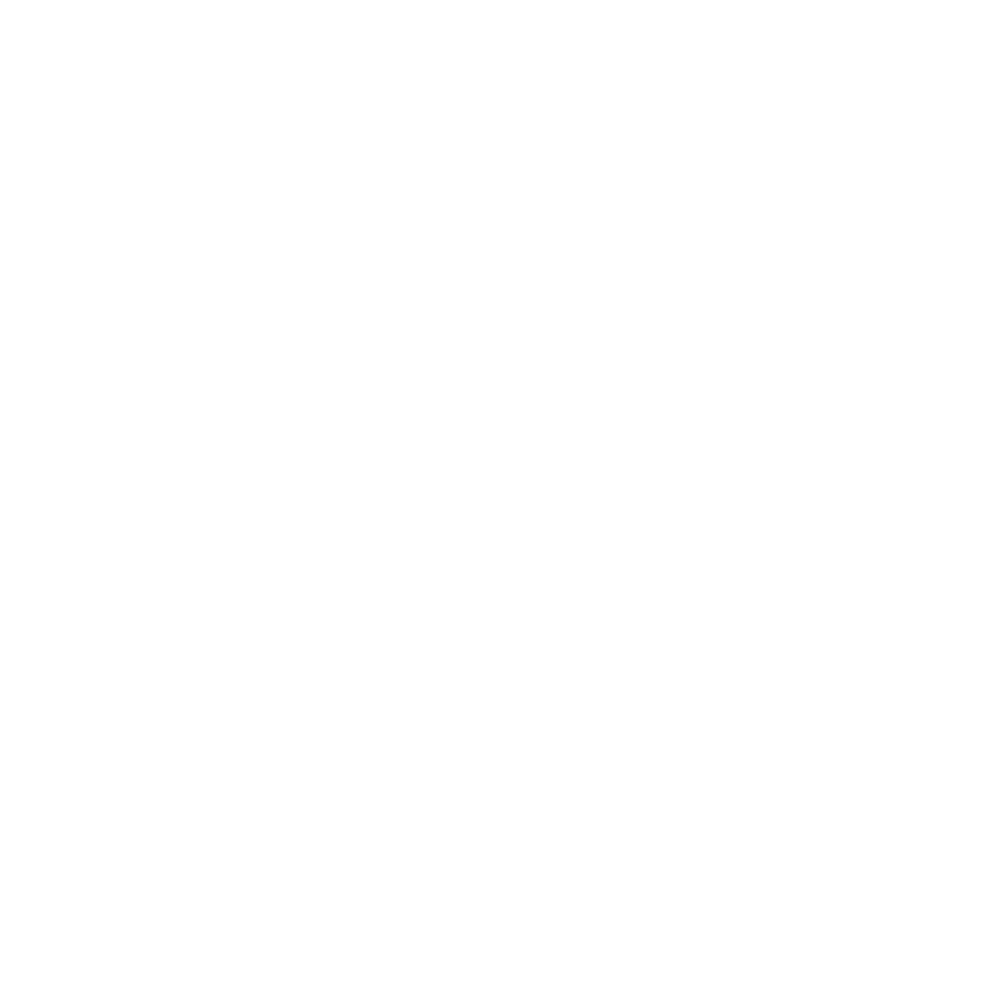 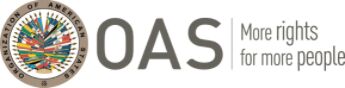 PAÍSES RECEPTORES HAN RECIBIDO AYUDA INTERNACIONAL EN CANTIDADES MENORES A $100 POR VENEZOLANO
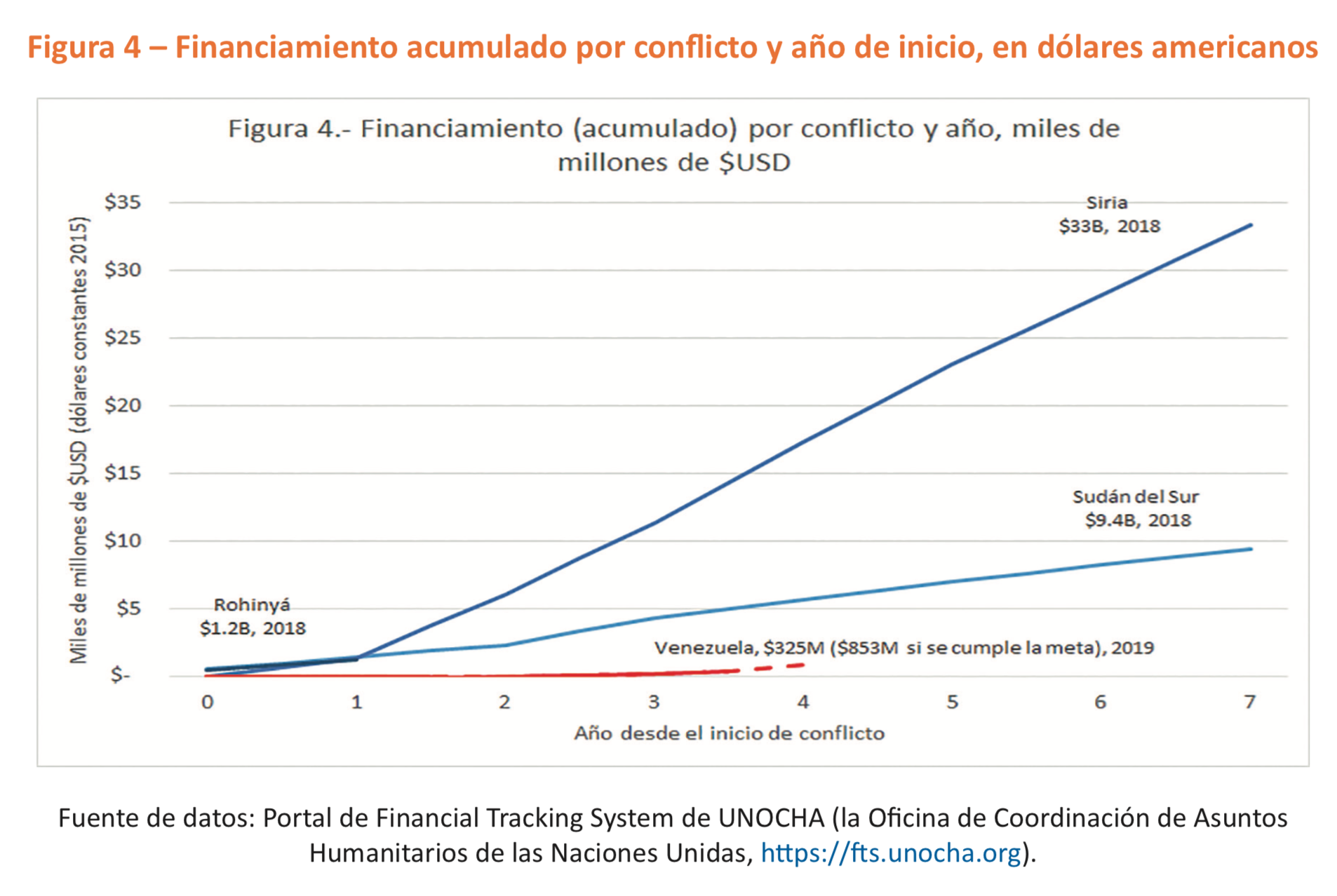 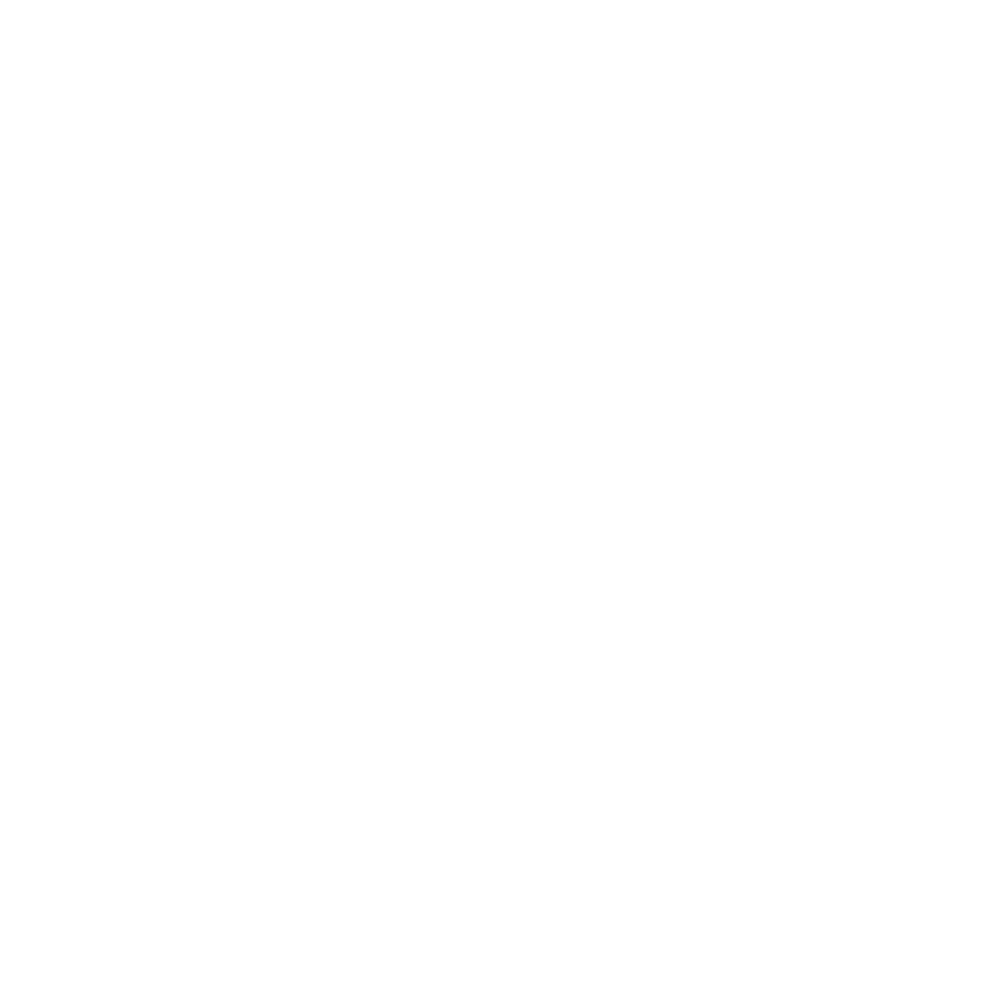 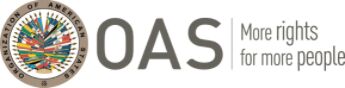 EJEMPLO DE UN PAÍS DE LA REGIÓN QUE INTEGRÓ MILLONES DE INMIGRANTES Y LO CONVERTIÓ EN RIQUEZA
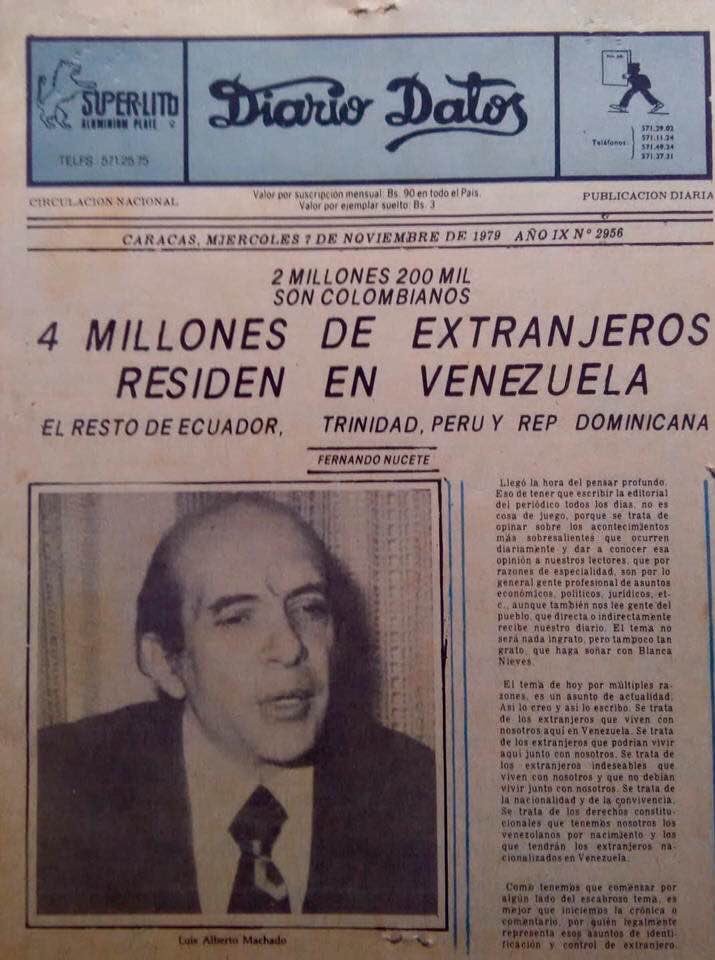 PARA 1961 VENEZUELA ERA CASA DE  530K EXTRANJEROS, 7.5% DE SU POBLACIÓN

VENEZUELA TUVO POLÍTICA ACTIVA PRO-INMIGRACIÓN DESDE FINALES DEL SIGLO XIX

A MEDIADOS DE 1940 VENEZUELA FUE UNO DE LOS PROMOTORES DE ACNUR

LA INMIGRACIÓN DE LATINOAMÉRICA Y EL RESTO DEL MUNDO FUE PARTE DEL SECRETO DE CÓMO VENEZUELA LLEGÓ A SER EL PAÍS MÁS RICO DE LA REGIÓN
GRACIAS
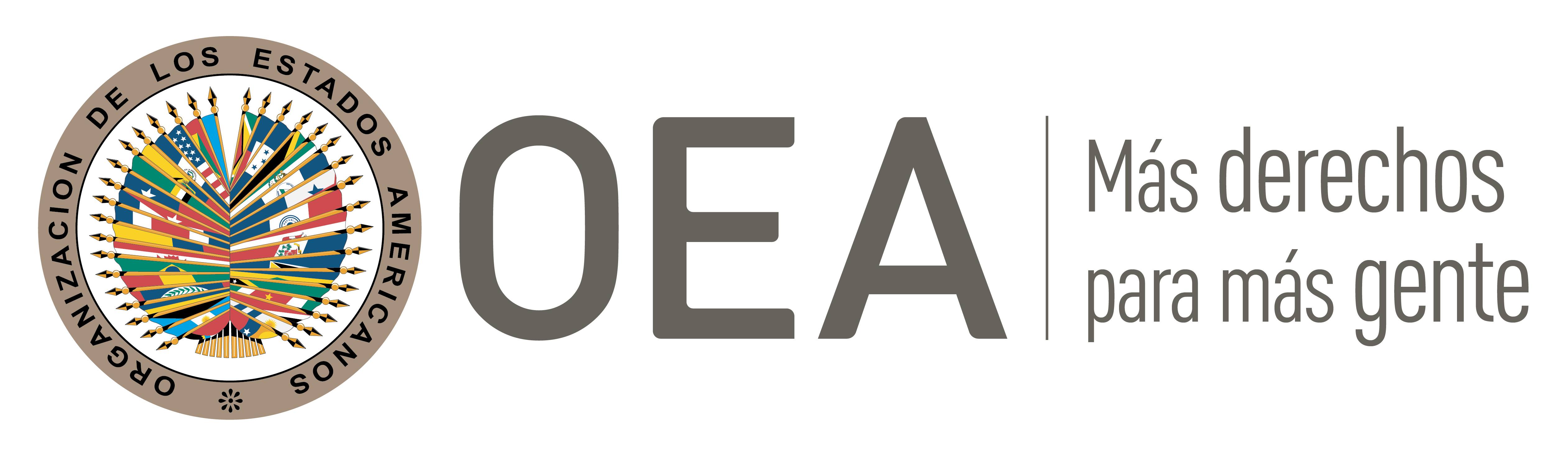